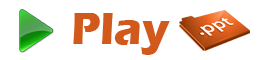 Personality Disorder
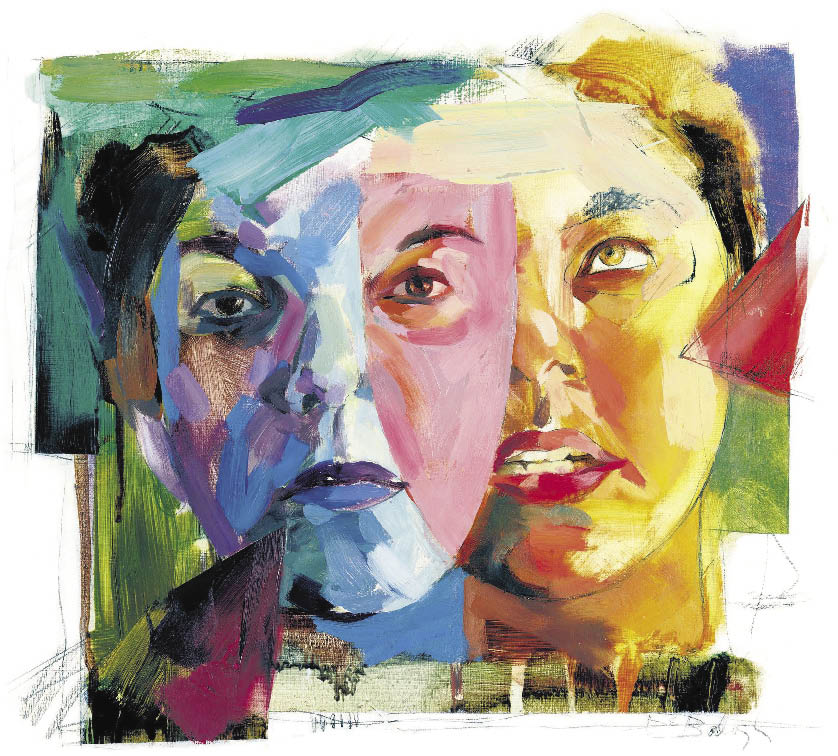 Introduction
A personality disorder is a type of mental illness in which you have trouble perceiving and relating to situations and to people — including yourself.
Personality disorder peoples have a rigid and unhealthy pattern of thinking and behaving no matter what the situation. 
This leads to significant problems and limitations in relationships, social encounters, work and school.
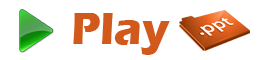 Symptoms
Frequent mood swings
Stormy relationships
Social isolation
Angry outbursts
Suspicion and mistrust of others
Difficulty making friends
A need for instant gratification
Poor impulse control
Alcohol or substance abuse
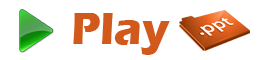 Types
The specific types of personality disorders are grouped into three clusters based on similar characteristics and symptoms.
Cluster A 
Cluster B
Cluster C
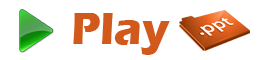 Cluster A Personality Disorder
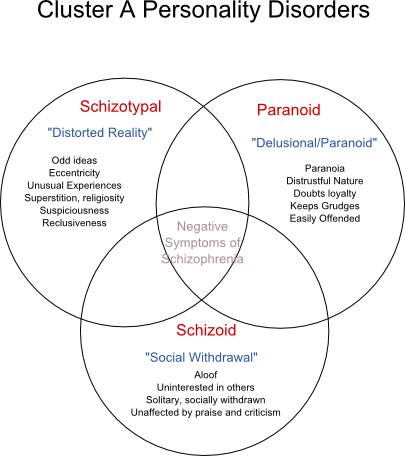 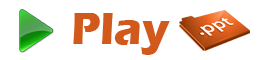 Cluster B Personality Disorder
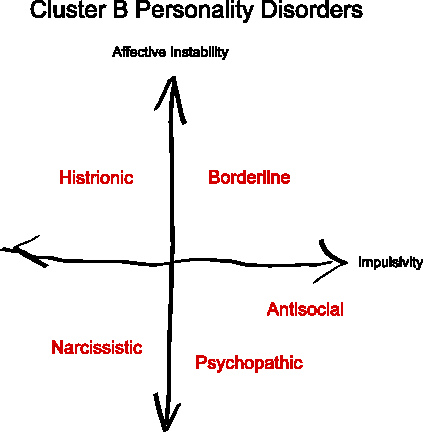 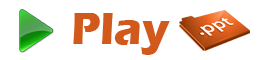 Cluster C Personality Disorders
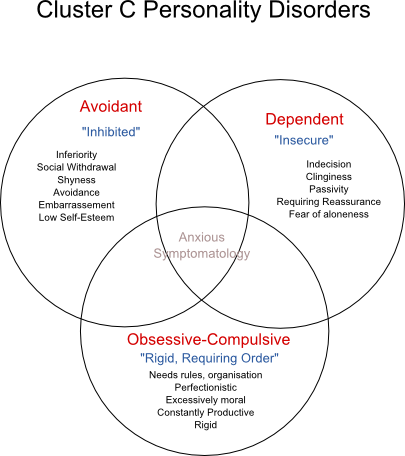 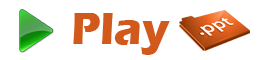 Risk Factors
A family history of personality disorders or other mental illness
Low socioeconomic status
Verbal, physical or sexual abuse during childhood
Neglect during childhood
An unstable or chaotic family life during childhood
Being diagnosed with childhood conduct disorder
Loss of parents through death or traumatic divorce during childhood
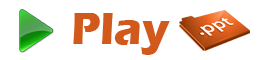 Treatments
Psychotherapy
Cognitive Behavior Therapy
Dialectical Behavior Therapy
Psychodynamic psychotherapy
Psycho education
Medications
Antidepressant Medications
Mood-Stabilizing Medications
Anti-Anxiety Medications
Antipsychotic Medications
Hospitalization
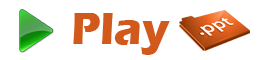 Remedy
Stick to your treatment plan
Take your medications as directed
Learn about your condition
Pay attention to warning signs
Get active
Avoid drugs and alcohol
Get routine medical care
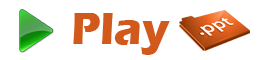 Thank You!!!
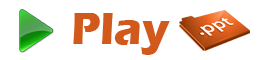 www.playppt.com